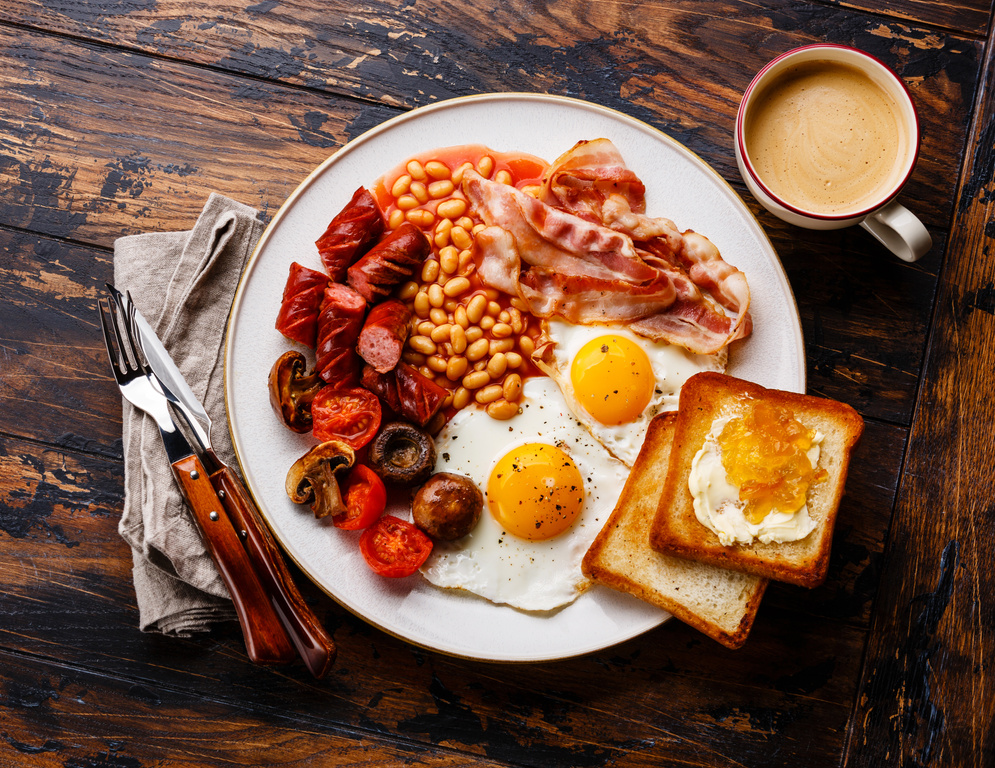 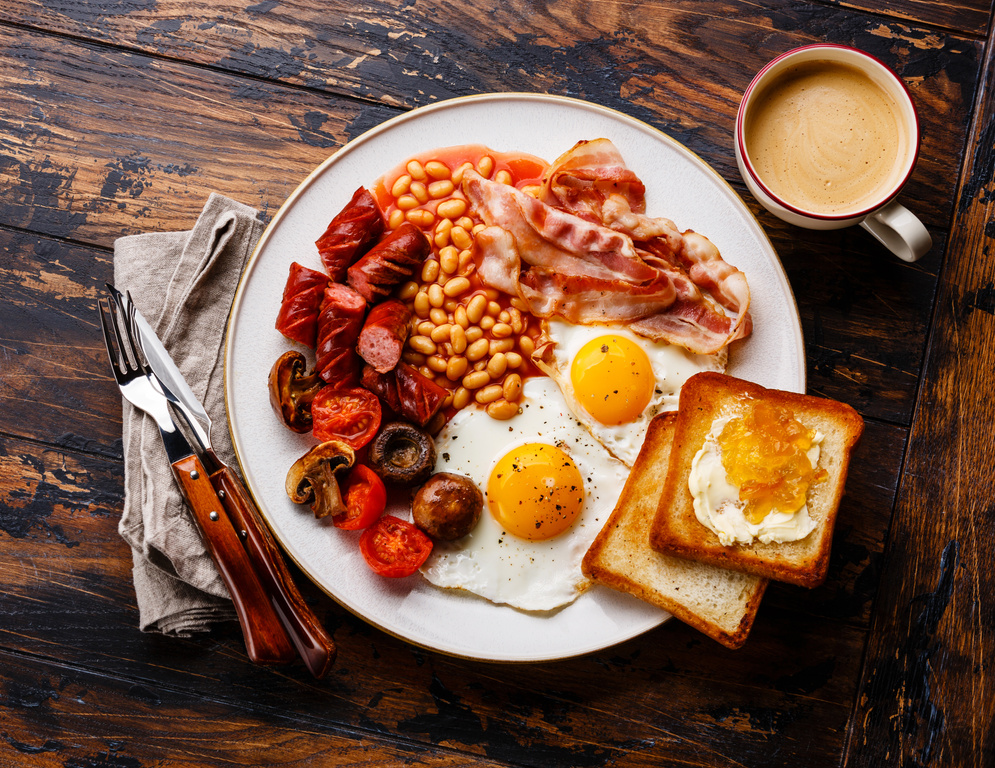 Hull CFO Activity Hub
*If you ever need a cuppa or a chat, pop in and speak to your support worker.
*Drop in Session available for
 1-2-1 Support. Please contact your support worker. 

Reception contact number: 07502299992
9:30am -4pm
Monday – Friday

CFO Activity Hub, 55 Savillle street, Norwich house, Hull,
 HU1 3EA
CFO Evolution – February week 1
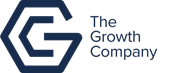 Self: Activities that work on the individual
Relationships: Activities that work with peers/families/friends
This programme is delivered by HMPPS CFO
Society: Activities contributing to the community outside of the CFO Activity Hub
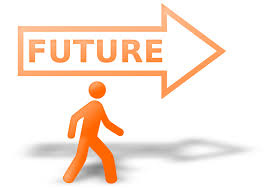 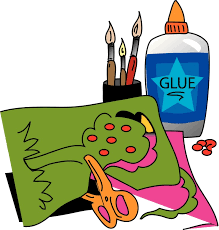 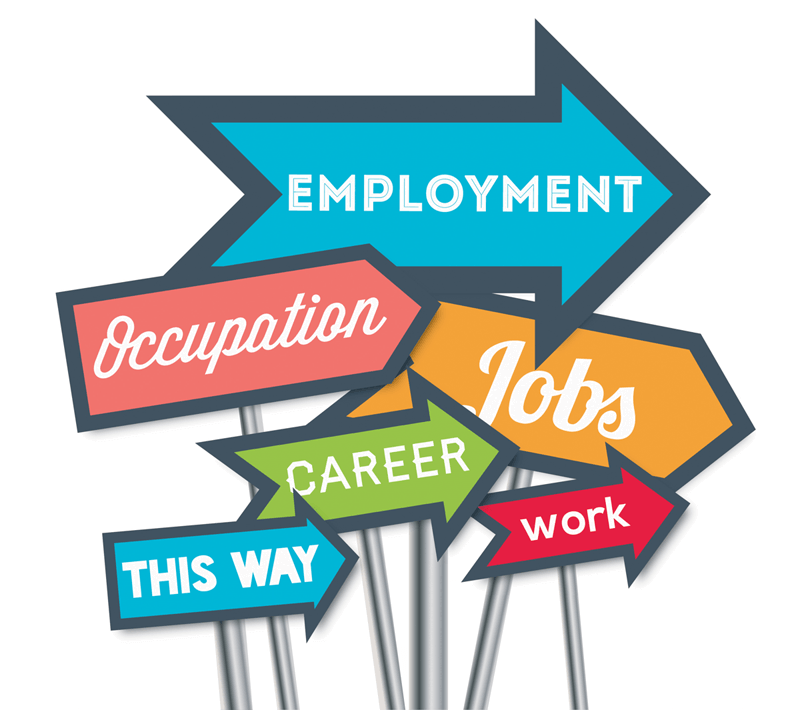 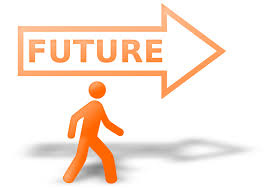 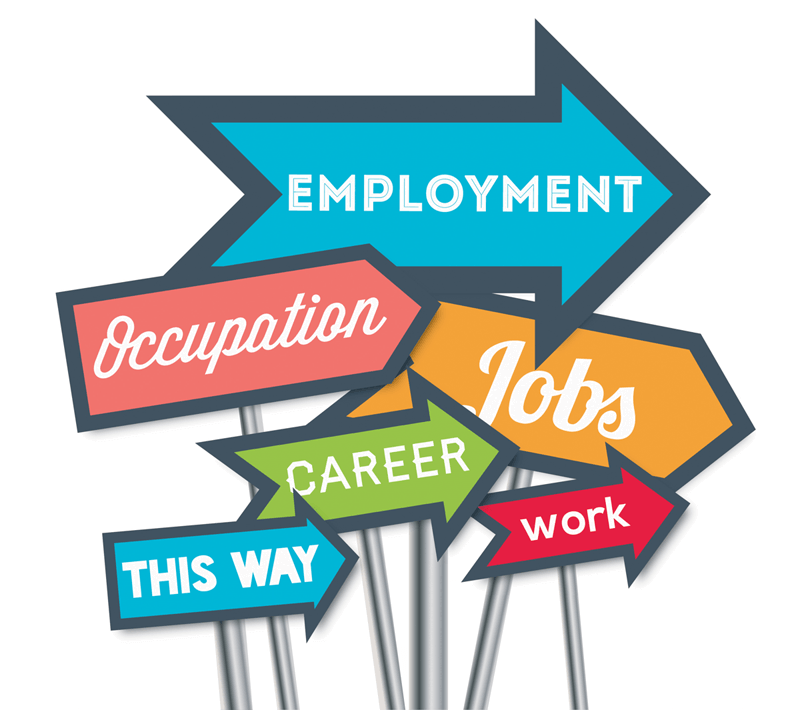 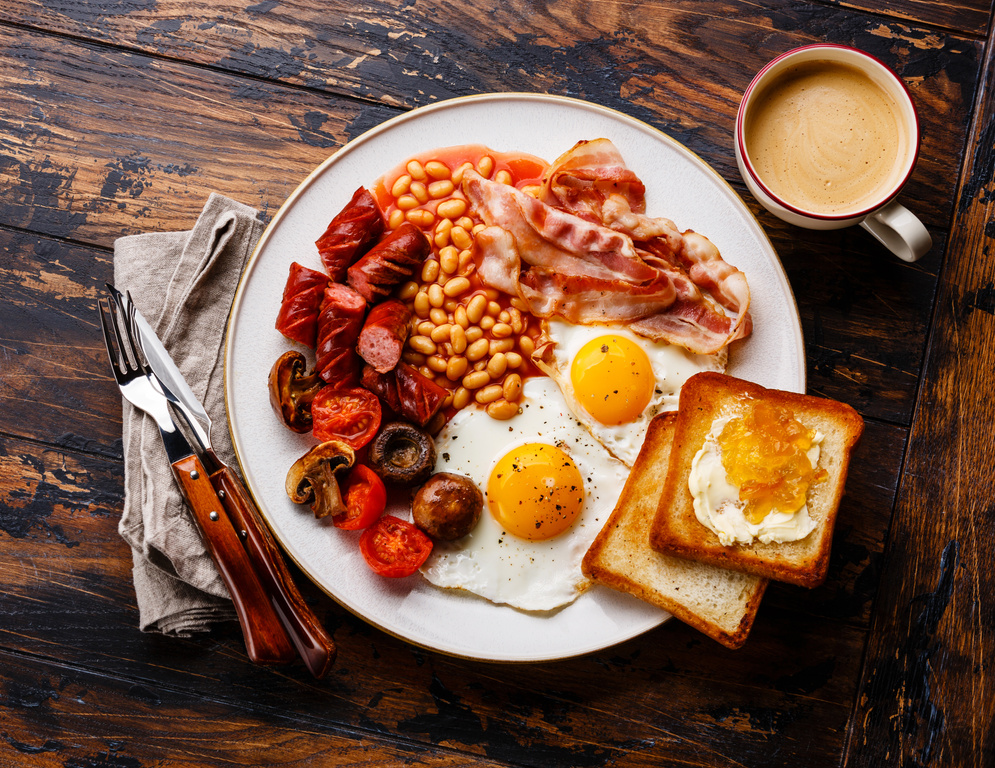 Hull CFO Activity Hub
*If you ever need a cuppa or a chat, pop in and speak to your support worker.
*Drop in Session available for
 1-2-1 Support. Please contact your support worker. 

Reception contact number: 07502299992
9:30am -4pm
Monday – Friday

CFO Activity Hub, 55 Savillle street, Norwich house, Hull,
 HU1 3EA
CFO Evolution – February week 2
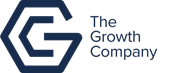 Self: Activities that work on the individual
Relationships: Activities that work with peers/families/friends
This programme is delivered by HMPPS CFO
Society: Activities contributing to the community outside of the CFO Activity Hub
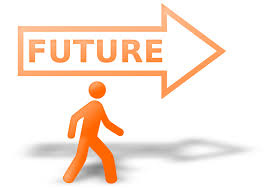 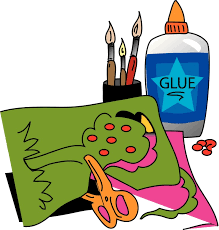 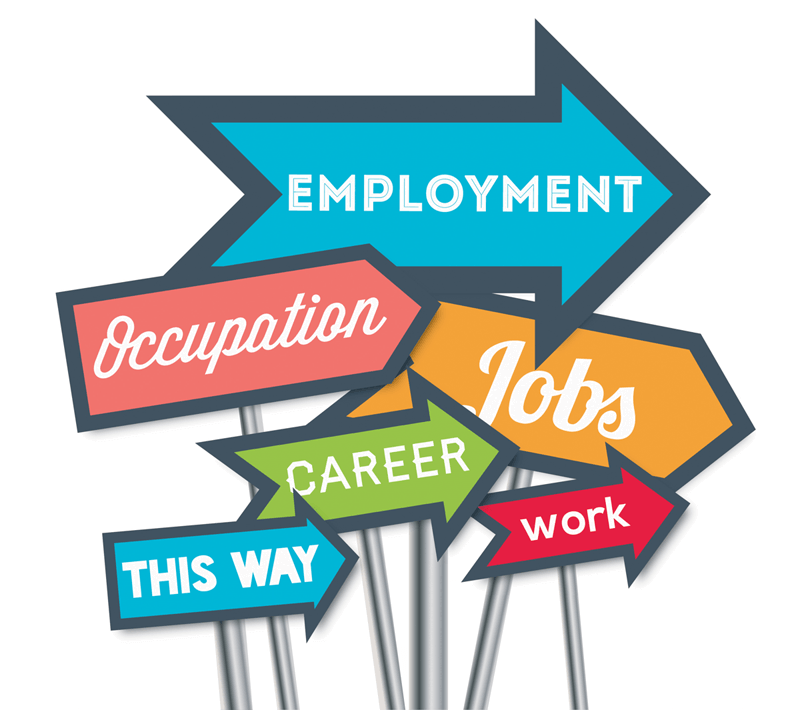 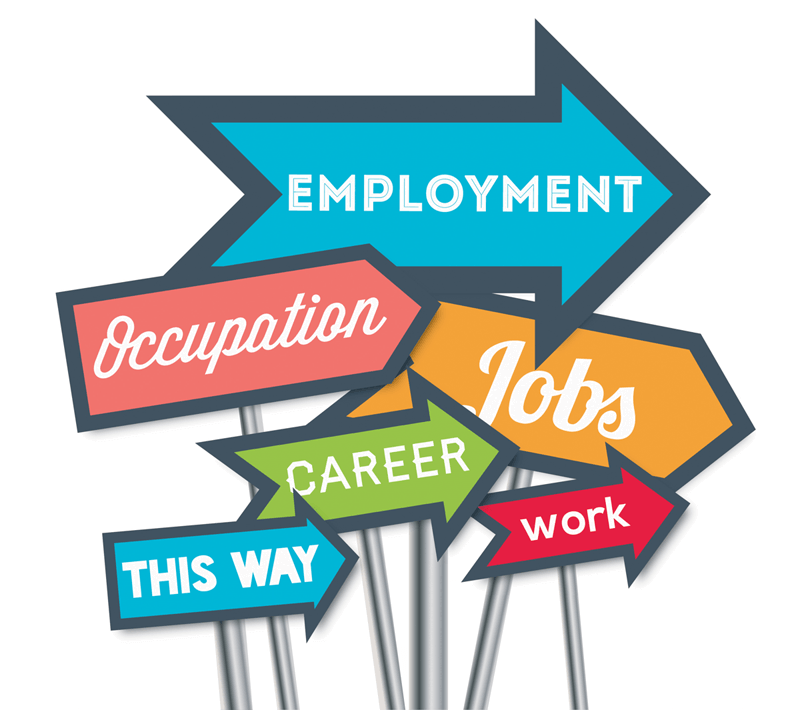 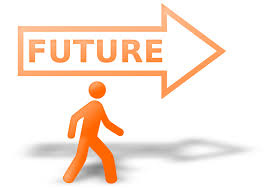 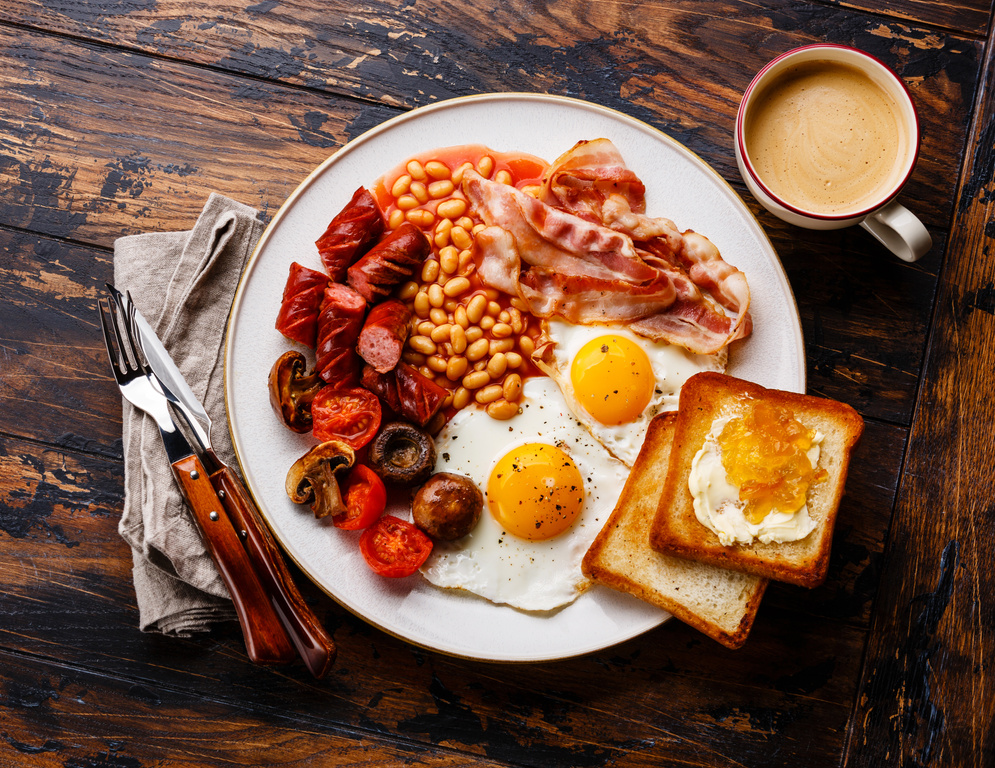 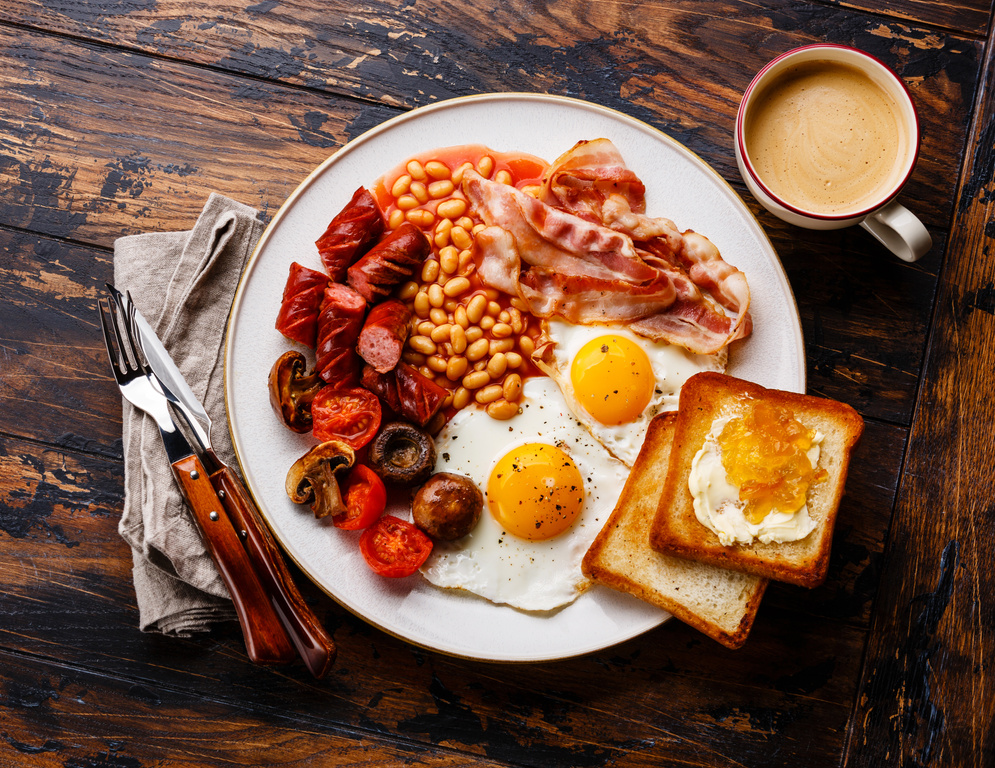 Hull CFO Activity Hub
*If you ever need a cuppa or a chat, pop in and speak to your support worker.
*Drop in Session available for
 1-2-1 Support. Please contact your support worker.

Reception contact number: 07502299992
9:30am -4pm
Monday – Friday

CFO Activity Hub, 55 Savillle street, Norwich house, Hull,
 HU1 3EA
CFO Evolution – February week 3
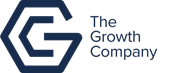 Self: Activities that work on the individual
Relationships: Activities that work with peers/families/friends
This programme is delivered by HMPPS CFO
Society: Activities contributing to the community outside of the CFO Activity Hub
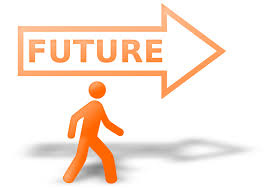 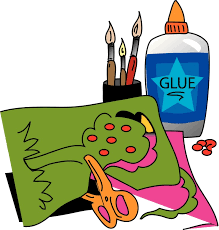 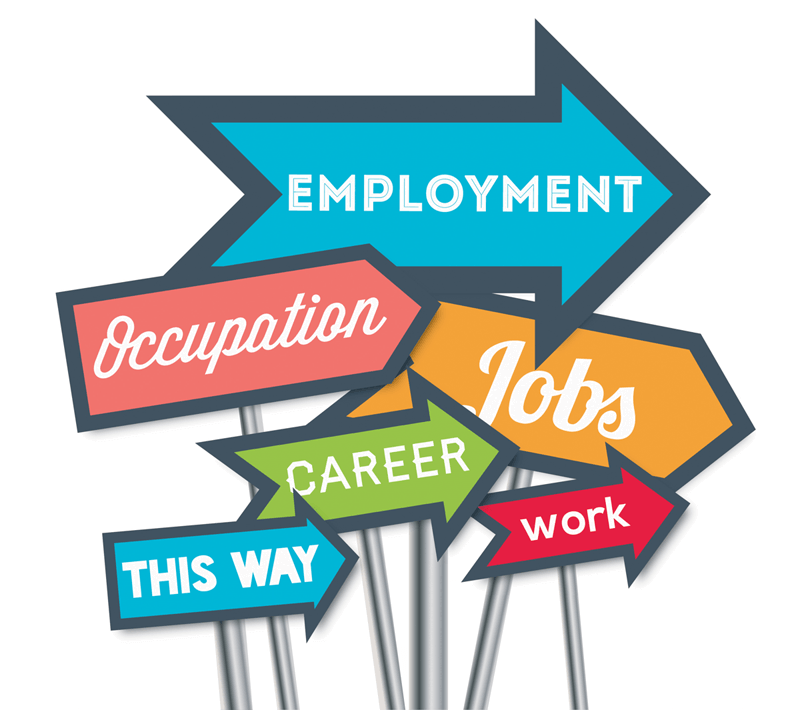 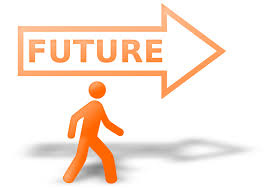 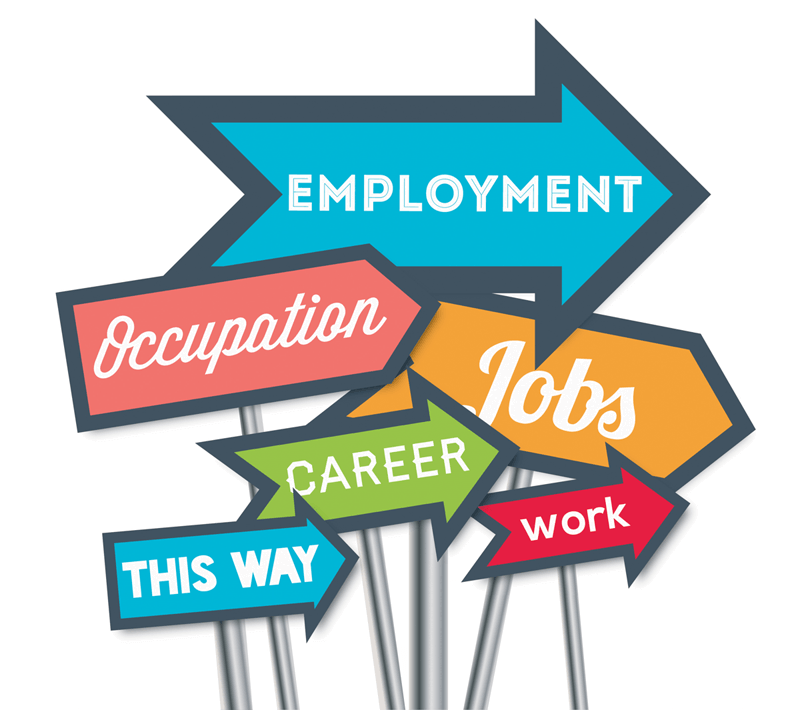 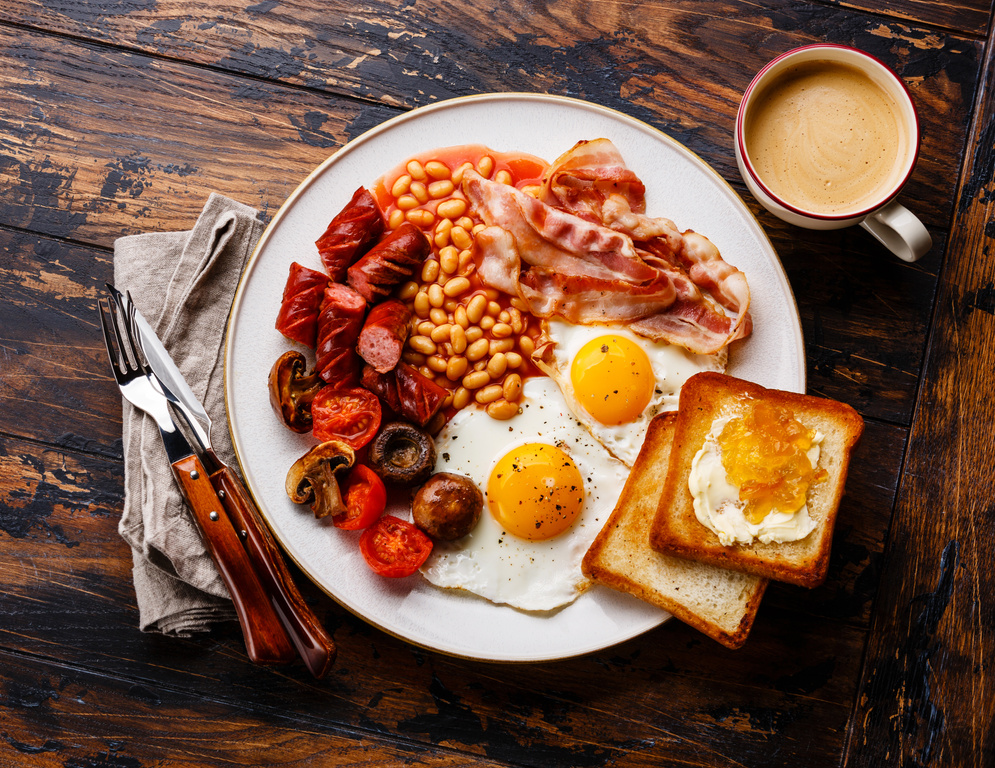 Hull CFO Activity Hub
*If you ever need a cuppa or a chat, pop in and speak to your support worker.
*Drop in Session available fro
 1-2-1 Support. Please contact your support worker. 

Reception contact number: 07502299992
9:30am -4pm
Monday – Friday

CFO Activity Hub, 55 Savillle street, Norwich house, Hull,
 HU1 3EA
CFO Evolution – February week 4
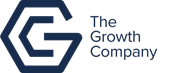 Self: Activities that work on the individual
Relationships: Activities that work with peers/families/friends
This programme is delivered by HMPPS CFO
Society: Activities contributing to the community outside of the CFO Activity Hub
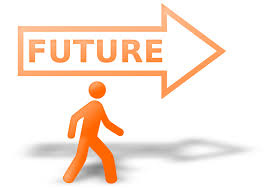 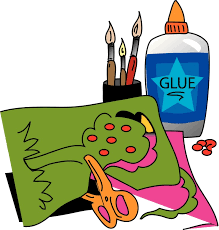 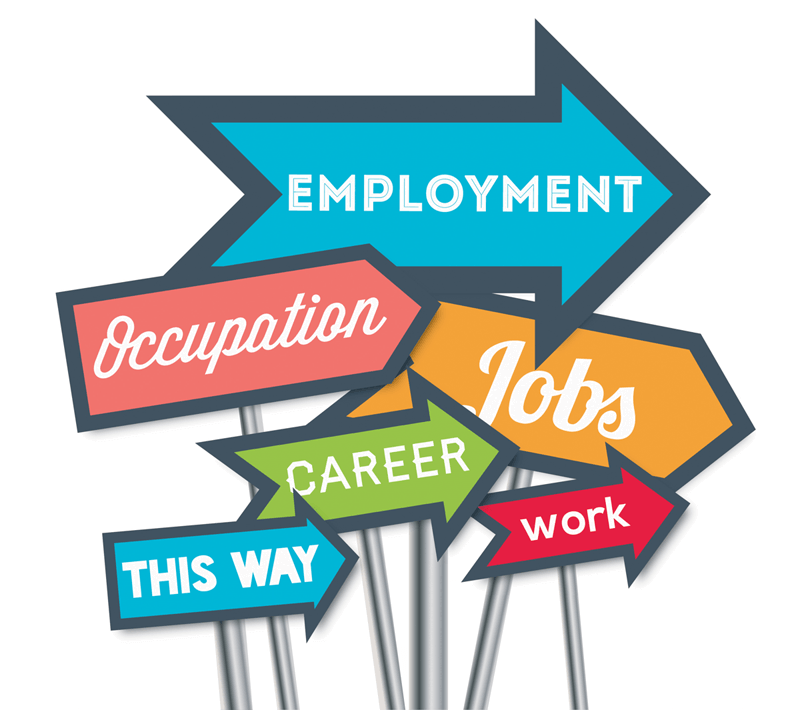 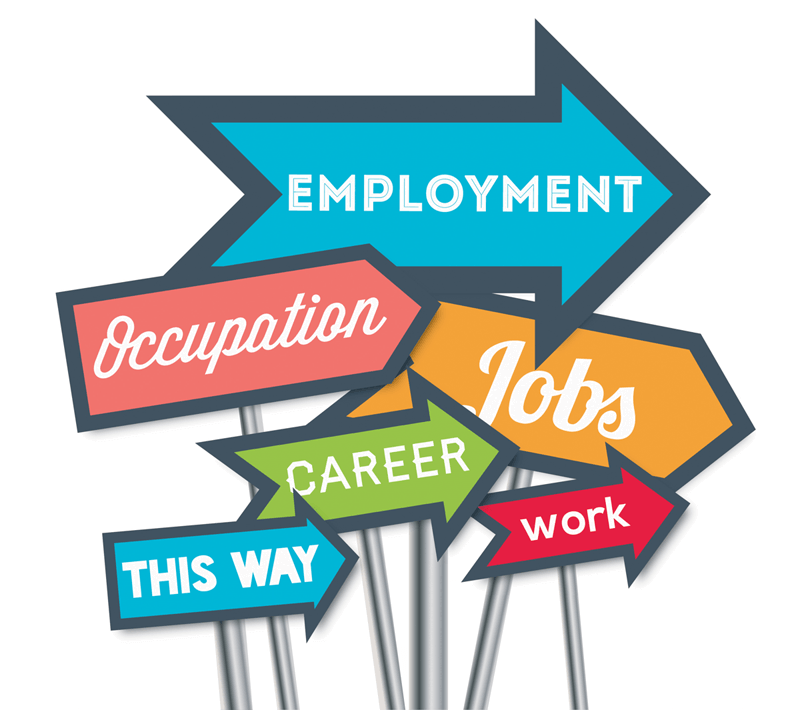 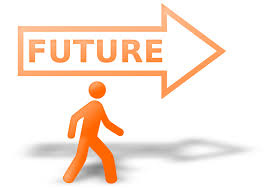